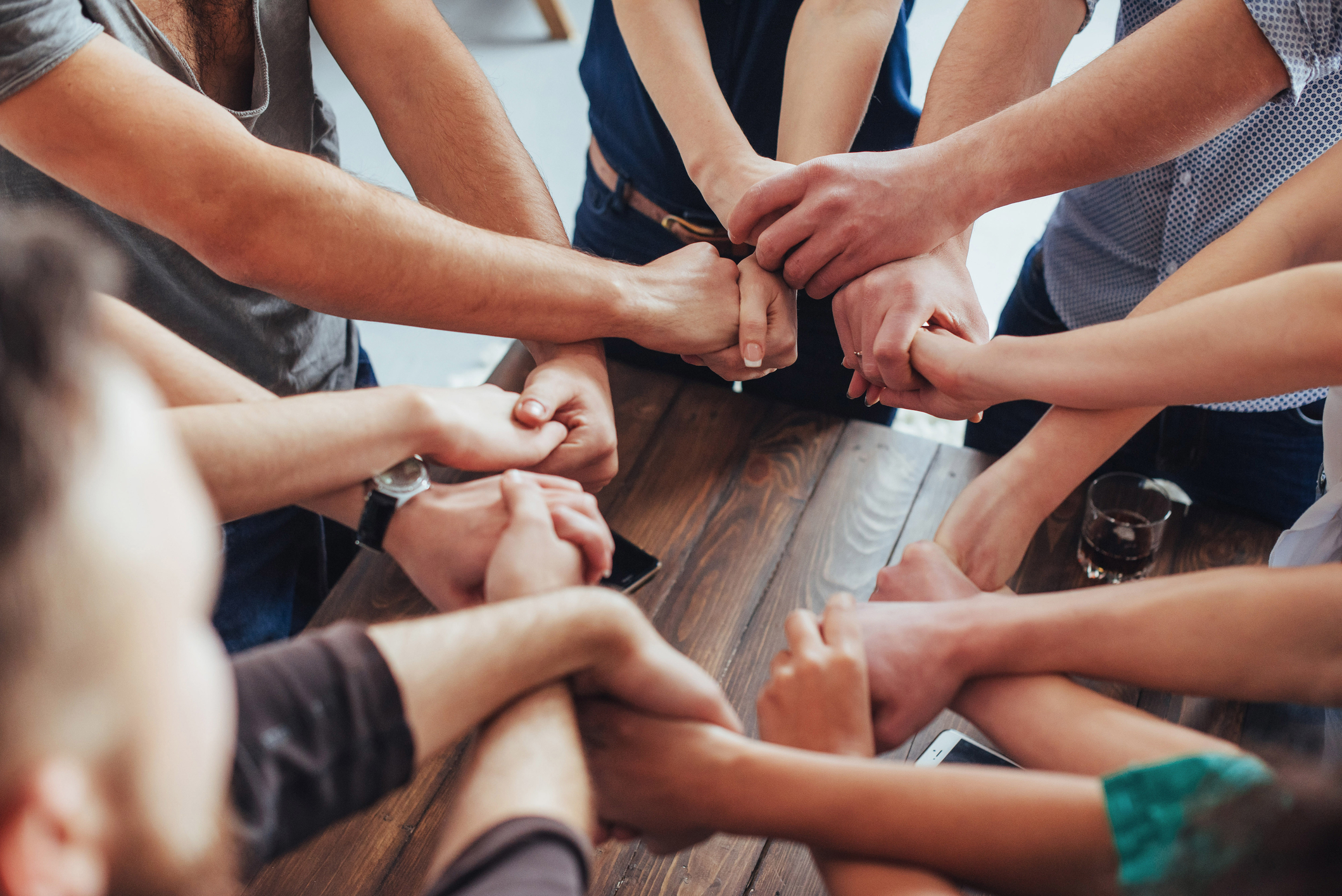 Using Meaningful Engagement Strategies and Promoting a Positive Service Culture
Módulo 2
[Speaker Notes: EL MÓDULO 2 EXPLORA LA IMPORTANCIA DE LA PARTICIPACIÓN EN LA PROMOCIÓN DE UNA CULTURA DE SERVICIO POSITIVA.]
Esquema del Módulo 2
administración de la recuperación
2
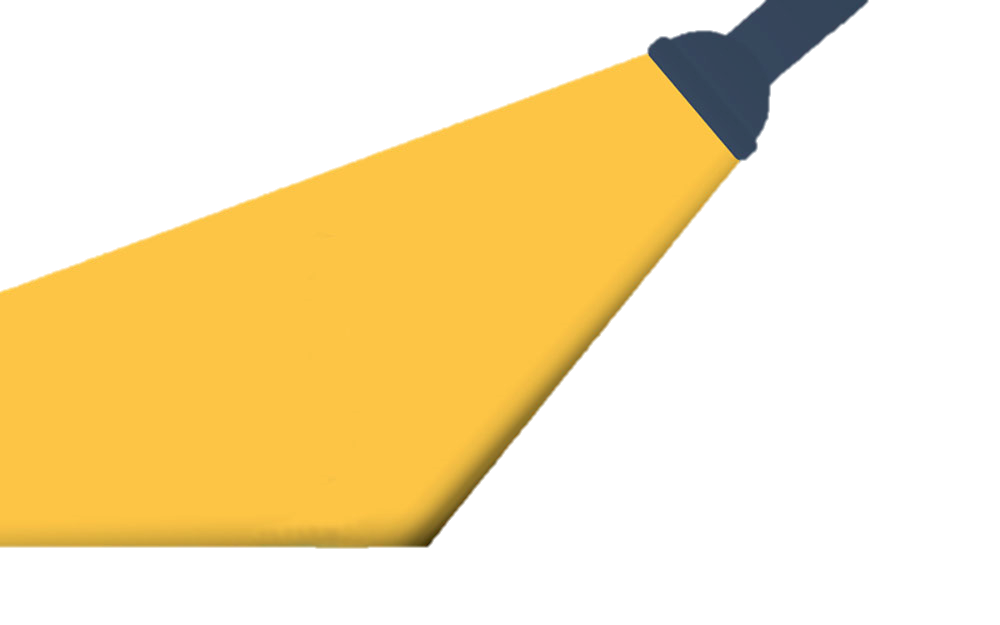 Principio básico
Compromiso
administración de la recuperación
3
[Speaker Notes: EN ESTA SIGUIENTE SECCIÓN VAMOS A EXPLORAR EL PRINCIPIO BÁSICO DEL COMPROMISO.]
¿Por qué centrarse en el compromiso?
Las personas que viven con condiciones de salud mental y uso de sustancias a menudo son difíciles de participar y retener en el tratamiento continuo. 
El compromiso fallido puede conducir a malos resultados clínicos y a un retorno a los síntomas o al uso de sustancias. 
Los primeros momentos de interacción entre un proveedor de servicios y una persona que busca atención pueden establecer el tono y el curso del tratamiento.
Esta primera interacción puede iniciar un viaje hacia la recuperación y una vida satisfactoria, o puede dejar a una persona insegura o incluso desesperada sobre su futuro y no dispuesta a regresar por segunda vez..
administración de la recuperación
4
[Speaker Notes: Indique lo siguiente:

Involucrar a las personas con condiciones de salud mental y uso de sustancias en la atención y el cambio de comportamiento es fundamental para su salud y bienestar. 

Las personas que viven con condiciones de salud mental y uso de sustancias a menudo son difíciles de participar y retener en el tratamiento continuo. 

El compromiso fallido puede conducir a resultados clínicos deficientes y un retorno a los síntomas o al uso de sustancias.

Muchas variables pueden afectar el nivel de participación en el tratamiento, incluida la alianza terapéutica, la accesibilidad de la atención y la confianza de la persona atendida en que el tratamiento abordará sus propios objetivos únicos.  

Los primeros momentos de interacción entre un proveedor de servicios y una persona que busca atención pueden establecer el tono y el curso del tratamiento.

Esta primera interacción puede iniciar un viaje hacia la recuperación y una vida satisfactoria, o puede dejar a una persona insegura o incluso desesperada sobre su futuro y no dispuesta a regresar por segunda vez..

Dixon, L. B., Holoshitz, Y. & Nossel, I. (2016). Treatment engagement of individuals experiencing mental illness: review and update. World Psychiatry, 15(1), 13-20. Retrieved from https://www.ncbi.nlm.nih.gov/pmc/articles/PMC4780300/.

National Alliance on Mental Illness (NAMI, 2016). Engagement: A new standard for mental health care.  Author.]
Filosofía general de la atención
ENGAGEMENT
Es un principio orientado a la recuperación que debe infundirse en todas las estrategias a lo largo del continuo de atención.
Ser atractivo es sinónimo de estar orientado a la recuperación
administración de la recuperación
5
[Speaker Notes: Indique los siguientes puntos:


El compromiso es una filosofía general de la atención.  Cruza todo tipo de servicios a través del continuo de atención. Sin la participación en los servicios, la probabilidad de participación continua en los servicios entre las personas con afecciones de salud conductual disminuye significativamente.  Una cultura de compromiso debe ser parte de todo el sistema de prestación de servicios de salud conductual, no solo en programas seleccionados.


NAMI (2016). Engagement: A New Standard for Mental Health Care.  Author.]
Definición de Compromiso
“El compromiso es el proceso basado en fortalezas a través del cual las personas forman una conexión curativa con personas que apoyan su recuperación y bienestar dentro del contexto de la familia, la cultura y la comunidad..”
National Alliance on Mental Illness NAMI, 2016)
administración de la recuperación
6
[Speaker Notes: Revisar la definición de compromiso de NAMI

Indique lo siguiente:

El compromiso es un proceso basado en las fortalezas.

Participación en función de la conexión]
compromiso
El compromiso tiene múltiples dimensiones y debe abarcar a toda la persona en el contexto de familia, idioma, cultura and communidad.
Características distintivas de la ATENCIÓN ORIENTADA A LA RECUPERACIÓN

“Cuando la atención es respetuosa, compasiva y centrada en los objetivos de vida de un individuo, la probabilidad de recuperación aumenta considerablemente..”           					                                                                                      (NAMI, 2016)
administración de la recuperación
7
[Speaker Notes: Están surgiendo muchas estrategias innovadoras para mejorar el compromiso. Las estrategias de participación se centran en métodos y herramientas prácticas. La implementación de estas estrategias requiere que los proveedores de servicios también se sientan comprometidos con el trabajo que están haciendo. Los nuevos enfoques requieren apertura de mentalidad y flexibilidad sobre una estructura cambiante y la prestación de atención.. 
Los proveedores de servicios deben hacer mejor para involucrar proactivamente a las personas. NAMI define el compromiso como un concepto más amplio que el cumplimiento. "Implica la participación de personas que prestan y buscan servicios. Con un compromiso efectivo, aumenta la probabilidad de una participación continua en los servicios y apoyos. Cuando la atención es respetuosa, compasiva y centrada en los objetivos de vida de un individuo, la probabilidad de recuperación aumenta considerablemente..

NAMI (2016). Engagement: A new standard for mental health care.  Author.]
Compromiso
Va más allá de los objetivos médicos tradicionales de reducción y funcionamiento de los síntomas para incluir el bienestar y la conexión con		
familia
amigos 
comunidad 
fe
escuela
trabajo
La atención orientada a la recuperación es un marco útil para proporcionar herramientas y técnicas para mejorar la participación en todo el sistema de atención.
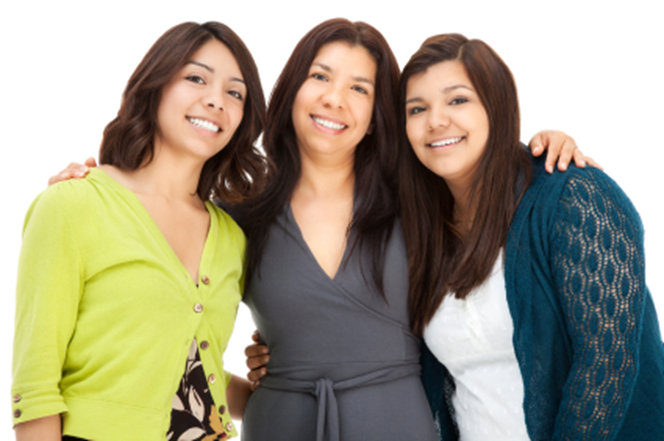 (NAMI, 2016)
administración de la recuperación
8
[Speaker Notes: Indique que:

 El compromiso también va más allá de los objetivos médicos tradicionales de reducción de síntomas y funcionamiento para incluir el bienestar y la conexión con la familia, los amigos, la comunidad, la fe, la escuela y el trabajo.

 El concepto de atención orientada a la recuperación, que prioriza la autonomía, el empoderamiento y el respeto por la persona que recibe servicios, es un marco útil en el que ver herramientas y técnicas para mejorar el compromiso en todo el sistema de atención.

NAMI (2016). Engagement: A new standard for mental health care.  Author.]
¿Por qué es importante el compromiso?
Involucrar a las personas con condiciones de salud mental y uso de sustancias en la atención y el cambio de comportamiento es fundamental para su salud y bienestar.
Muchas variables pueden afectar el nivel de participación en el tratamiento, incluida la alianza terapéutica, la accesibilidad de la atención y la confianza de la persona atendida en que el tratamiento abordará sus propios objetivos únicos.
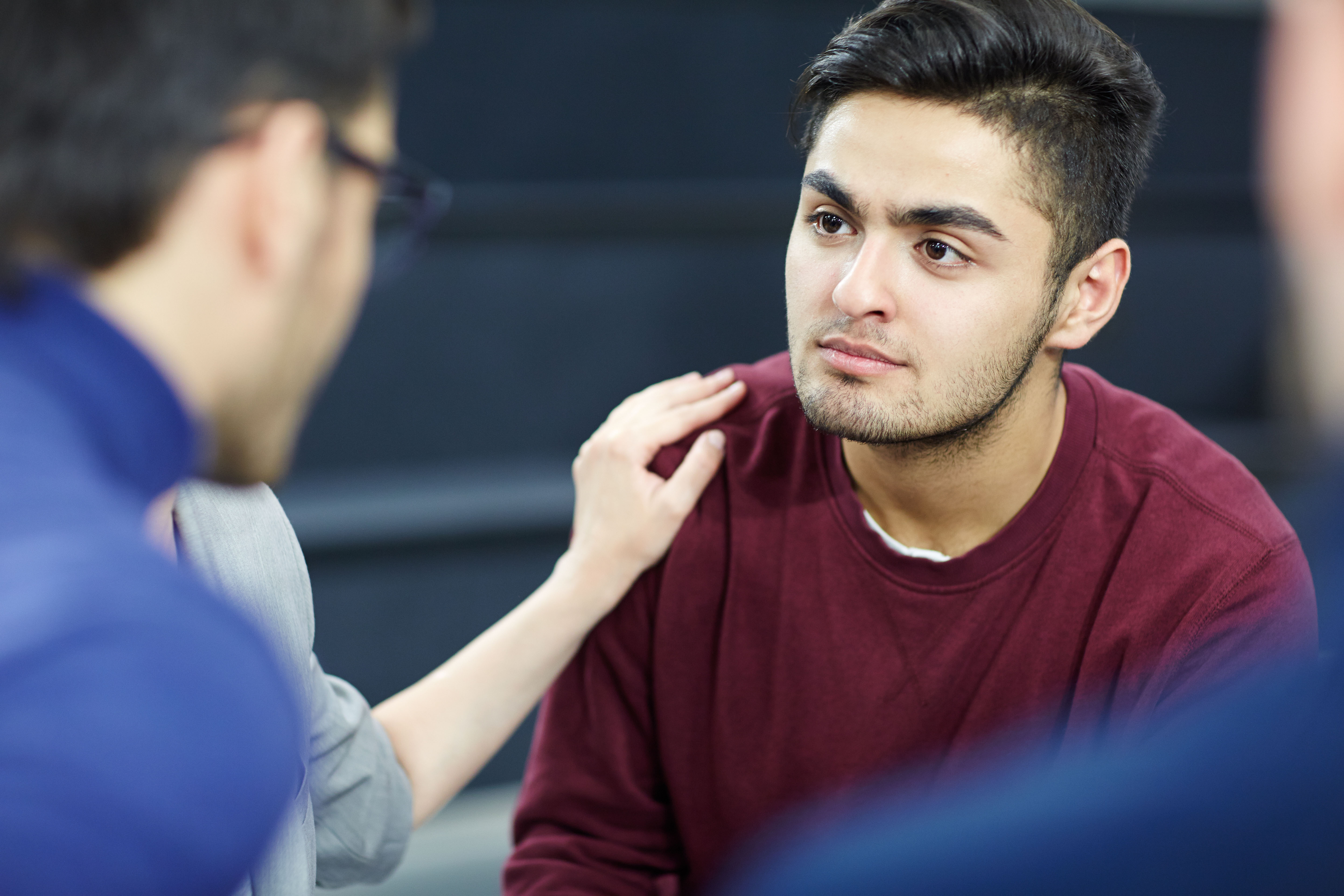 (NAMI, 2016)
9
[Speaker Notes: Revise la diapositiva y indique lo siguiente:

El compromiso requiere identificar las áreas de servicio que emergen de los valores del individuo.
Alianza y confianza entre el proveedor de servicios y la persona atendida.

NAMI (2016). Engagement: A new standard for mental health care.  Author.

Dixon, L. B., Holoshitz, Y. & Nossel, I. (2016). Treatment engagement of individuals experiencing mental illness: review and update. World Psychiatry, 15(1), 13-20. Retrieved from https://www.ncbi.nlm.nih.gov/pmc/articles/PMC4780300/]
Compromiso A TRAVÉS del continuo de la atención
Divulgación/Pretratamiento
Inicio de Servicios
Nivel de tratamiento
Atención continua/apoyo para la recuperación
El compromiso a través del continuo de atención fomenta la dignidad, la esperanza, la resiliencia, las relaciones, la creación de significado en la vida y la autoeficacia.
administración de la recuperación
10
[Speaker Notes: La orientación a la recuperación en todo el continuo se está alineando con los principios y enfoques en todo el continuo.  El sistema en su conjunto hace un compromiso fuerte y honesto con las estrategias de participación en todo el continuo.

Dixon, LB., Holoshiz, Y.  & Nossel, I. (2016).Treatment engagement of individuals experiencing mental illness: review and update World Psychiatry, 15(1), 13-20.]
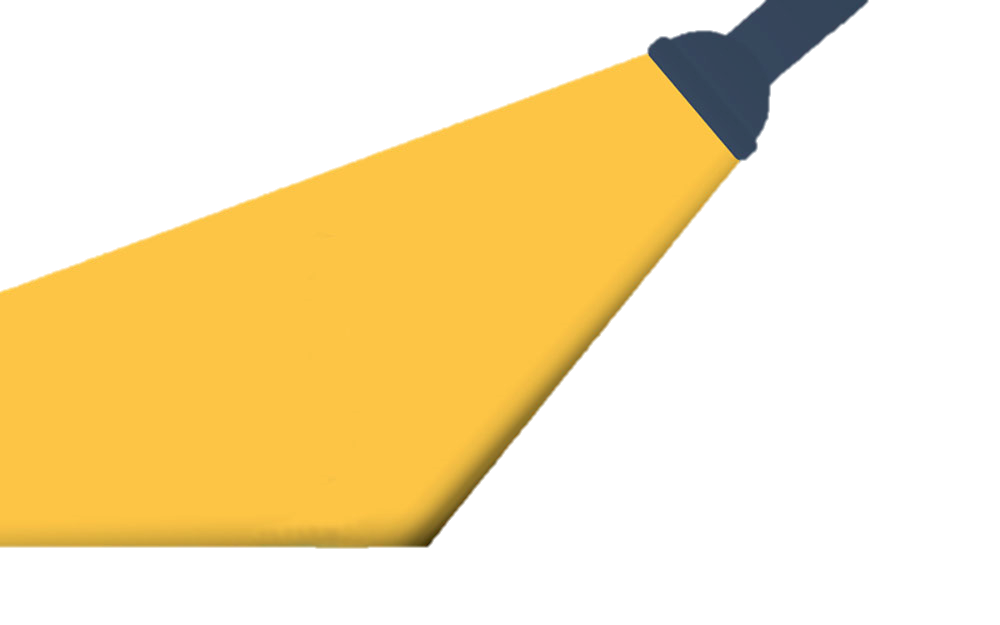 Valores y actitudes
Compromiso
administración de la recuperación
11
[Speaker Notes: EN ESTA SIGUIENTE SECCIÓN VAMOS A EXPLORAR LOS VALORES Y ACTITUDES QUE SON NECESARIOS PARA PROMOVER EL PRINCIPIO BÁSICO DEL COMPROMISO.]
Valores y actitudes de los proveedores
administración de la recuperación
12
[Speaker Notes: Recordar... Bajo el marco de la recuperación, el objetivo principal de los servicios de salud conductual es apoyar a las personas en su viaje hacia la salud general, el bienestar y la integración social. Los temas generales de dignidad, esperanza, resiliencia, relaciones, creación de significado de la vida y autoeficacia en el viaje único y evolutivo de cada persona son los principios rectores de la perspectiva de recuperación. 

Mantener el compromiso a lo largo del tiempo, para que las personas puedan beneficiarse de esos servicios, requiere desarrollar relaciones respetuosas, honestas y colaborativas con todas y cada una de las personas. Existe una mayor probabilidad de compromiso cuando las organizaciones toman medidas para mejorar sus relaciones con las personas que buscan servicios. Crear relaciones de confianza, aumentar la accesibilidad a las instalaciones y servicios, y proporcionar diversas oportunidades para involucrarse, son acciones clave que reflejan las actitudes y valores organizacionales sobre el desarrollo de un compromiso equitativo y sostenible. 


SAMHSA (2015). Practicing Recovery: Outreach and Engagement, Issue 4,  p. 8. Accessed at https://www.ahpnet.com/files/Newsletter_4_Sept_2015.pdf

Dixon, L. B., Holoshitz, Y. & Nossel, I. (2016). Treatment engagement of individuals experiencing mental illness: review and update. World Psychiatry, 15(1), 13-20.]
Valores y actitudes en el compromiso
administración de la recuperación
13
[Speaker Notes: Revisar los valores de la diapositiva

Enfatizar que el compromiso con las personas atendidas requiere que se aplique integridad en cada fase del tratamiento.

Comparta que las organizaciones se comprometen a establecer relaciones a largo plazo.

Compartir que hay igualdad para la toma de decisiones y la elección.]
Cuando valoramos el proceso de compromiso, Nosotros…
administración de la recuperación
14
[Speaker Notes: Revisar los tres puntos principales sobre la valoración del proceso de participación.

Destacar que valoramos al individuo como el motor de su recuperación.

Enfatizar que el individuo impulsa su recuperación a su propio ritmo.]
actitudes y valores organizacionales
Valorar las relaciones de colaboración respetuosas y honestas

Mejorar las relaciones con las personas atendidas

Creación de relaciones de confianza

Aumentar el acceso a los servicios

Proporcionar diversas oportunidades para que las personas se involucren más en sus servicios y actividades de apoyo a la recuperación
administración de la recuperación
15
[Speaker Notes: Al revisar esta diapositiva, haga hincapié en lo siguiente:

Las acciones clave implican confianza, paciencia y respeto

Crear una cultura donde el compromiso equitativo y sostenible sea "la norma" depende de que el personal "quiera" que esto ocurra..

Dixon, L. B., Holoshitz, Y. & Nossel, I. (2016). Treatment engagement of individuals experiencing mental illness: review and update. World Psychiatry, 15(1), 13-20.]
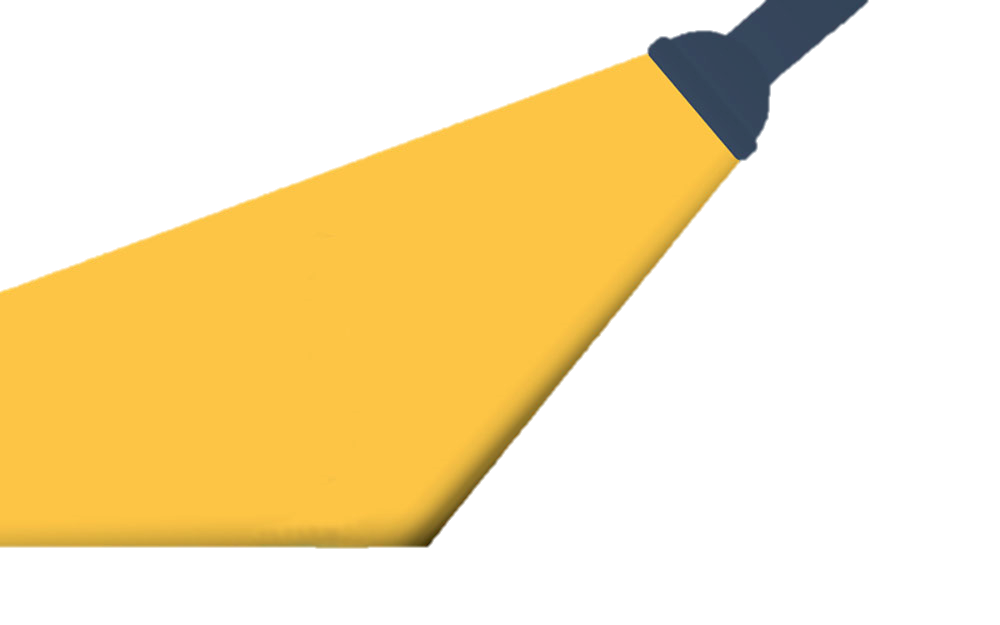 Lo que sabemosde la investigación
Compromiso
administración de la recuperación
16
[Speaker Notes: EN ESTA SIGUIENTE SECCIÓN VAMOS A EXPLORAR LA BASE DE CONOCIMIENTOS QUE ES NECESARIA PARA PROMOVER EL PRINCIPIO BÁSICO DE COMPROMISO.]
Base de conocimientos requerida que se necesita
Practicar enfoques centrados en la persona y reconocer la diversidad de necesidades requiere que:
Comprender la naturaleza individual y personal de los enfoques de recuperación.
Respetar, aprender y comprender los enfoques desarrollados por personas con experiencia vivida.
Comprender cómo las necesidades básicas afectan la recuperación.
Aprenda a evaluar las necesidades básicas y las fortalezas.
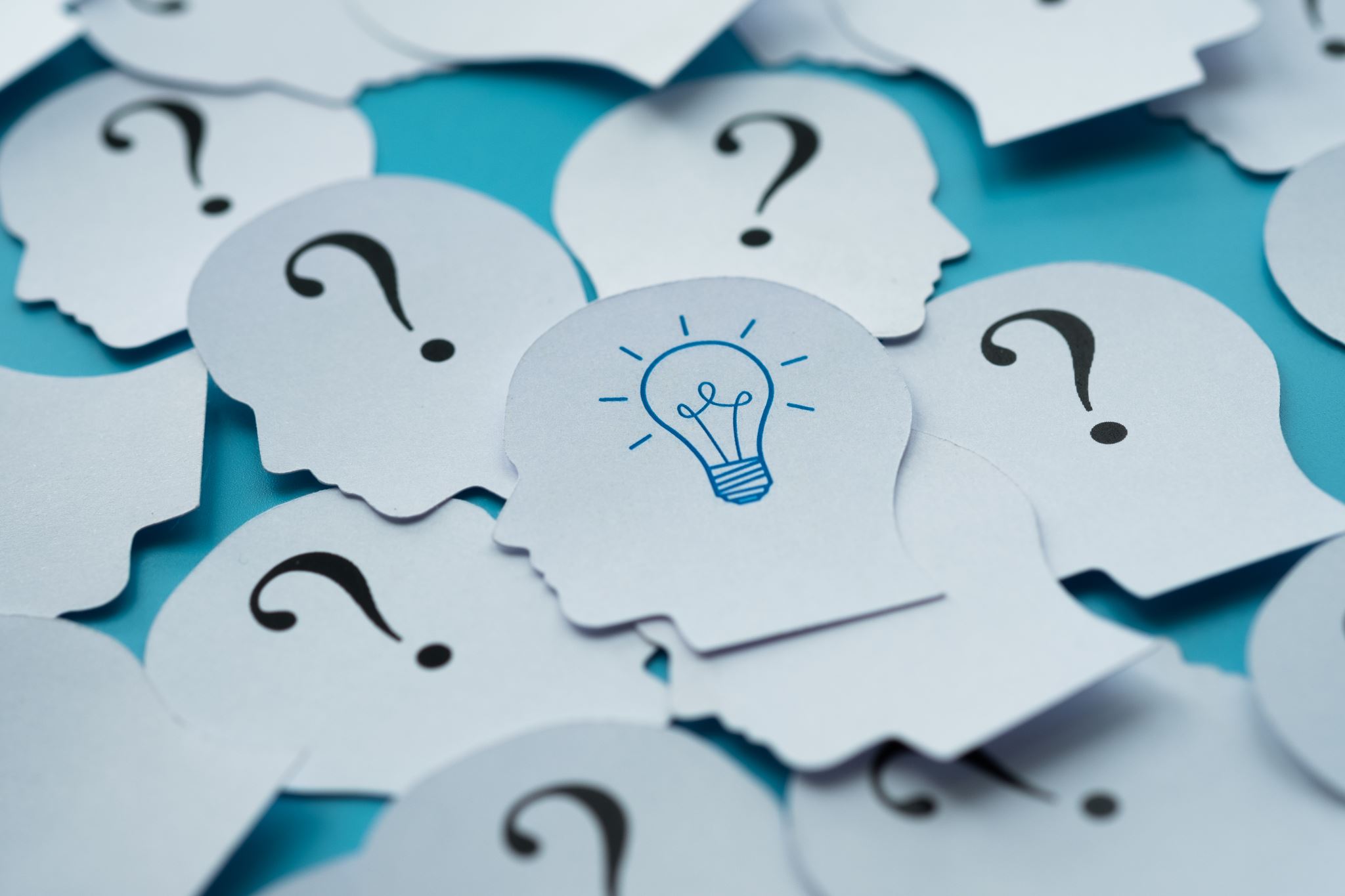 administración de la recuperación
17
[Speaker Notes: Comprender la naturaleza individual y personal de los enfoques de recuperación.
Hay muchas vías para la recuperación, lo que hace que la recuperación sea personal y única para cada individuo al que servimos.

Respetar, aprender y comprender los enfoques desarrollados por personas con experiencia vivida.
Los enfoques de recuperación desarrollados por personas con experiencia vivida proporcionarán una perspectiva diferente de la recuperación y esa perspectiva puede satisfacer una de las diversas necesidades de las personas a las que servimos, así como explicar un elemento en la recuperación con el que podrían identificarse y conectarse.

Comprender las formas en que satisfacer las necesidades básicas podría afectar la recuperación.
Satisfacer las necesidades básicas apoyará al individuo mediante la eliminación de factores estresantes ambientales que de otro modo podrían afectar negativamente su recuperación.

Aprenda a evaluar las necesidades básicas y la fortalezas.
A veces, incluso las llamadas "necesidades básicas" no son evidentes.
Identificar y evaluar las fortalezas de un individuo]
Compromiso
administración de la recuperación
18
[Speaker Notes: Revisa los puntos principales sobre el compromiso.

Compartir que este proceso es incremental.
Destacar que este proceso está respaldado por la estructura de políticas que apoyan una cultura y valores organizacionales orientados a la recuperación.
Enfatizar que la transformación de los servicios requiere la plena participación entre las prácticas de servicio y la estructura de la cultura y los valores.]
El compromiso crea una cultura y un lenguaje de esperanza
La recuperación es personal.
La atención se centra en el individuo que recibe servicios. 
Los valores, las esperanzas y los sueños se incluyen en la planificación y la prestación de servicios.
Considere el impacto de la angustia en cada parte de la vida.
Aceptar al individuo por lo que es.
Se necesita una creencia genuina de que cada individuo tiene el potencial de construir una vida con propósito y significativa.
administración de la recuperación
19
[Speaker Notes: Explique que crear una cultura y un lenguaje de esperanza le dice a la persona que la recuperación es real, posible y personal.

Explique que la construcción de una cultura y un idioma con la esperanza como base proporciona el mensaje esencial y motivador de que las personas pueden superar y superan los desafíos, barreras y obstáculos internos y externos que enfrenta la recuperación de una persona.

Explique que el viaje de recuperación de una persona se basa en la esperanza.

Destacar que al crear una cultura y un lenguaje de esperanza, estamos aceptando al individuo por lo que ese individuo es..]
Lengua de la persona en primer lugar
Reconoce conscientemente a las personas como individuos y utiliza un lenguaje respetuoso que enfatiza a la persona en lugar de sus trastornos o discapacidades.				                                                                                          
Honra las habilidades, cualidades, valores y experiencia especiales del individuo.
Reconoce que el individuo tiene múltiples roles e identidades que alimentan un sentido de agencia personal y pueden aprovecharse al identificar formas de apoyar la recuperación.
(Mental Health Commission of Canada, 2015)
administración de la recuperación
20
[Speaker Notes: Indique lo siguiente:

Lengua de la persona en primer lugar es una práctica establecida entre las organizaciones de salud mental y conductual.

El individuo se coloca por encima del trastorno, síntomas y / o discapacidades.]
Ejemplos de lengua de la persona en primer lugar
Recovery management
21
[Speaker Notes: Indique lo siguiente:

Lengua de la persona en primer lugar es una práctica establecida entre las organizaciones de salud mental y conductual.

El individuo se coloca por encima del trastorno, síntomas y / o discapacidades.]
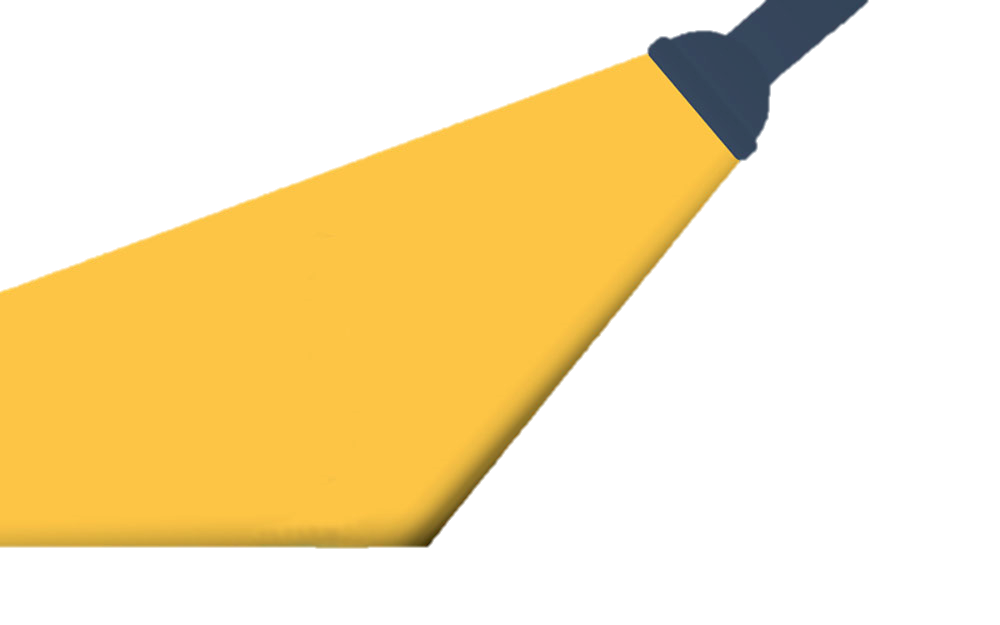 Aplicación a la práctica
Compromiso
administración de la recuperación
22
[Speaker Notes: EN ESTA SIGUIENTE SECCIÓN VAMOS A EXPLORAR CÓMO SE PONE EN PRÁCTICA EL PRINCIPIO BÁSICO DEL COMPROMISO.]
Tener una "Mentalidad" de compromiso
administración de la recuperación
23
[Speaker Notes: La diapositiva destaca las "mentalidades" que subyacen al uso exitoso de las estrategias de compromiso.]
Aplicación de estrategias de participación a lo largo de la continuidad de la atención
Recuerde, a lo largo de la continuidad de la atención:
Conviértete en una extensión de la esperanza
Modela cómo se ve y se siente la esperanza
Usa un lenguaje esperanzador
Usar el lenguaje de la persona en primer lugar
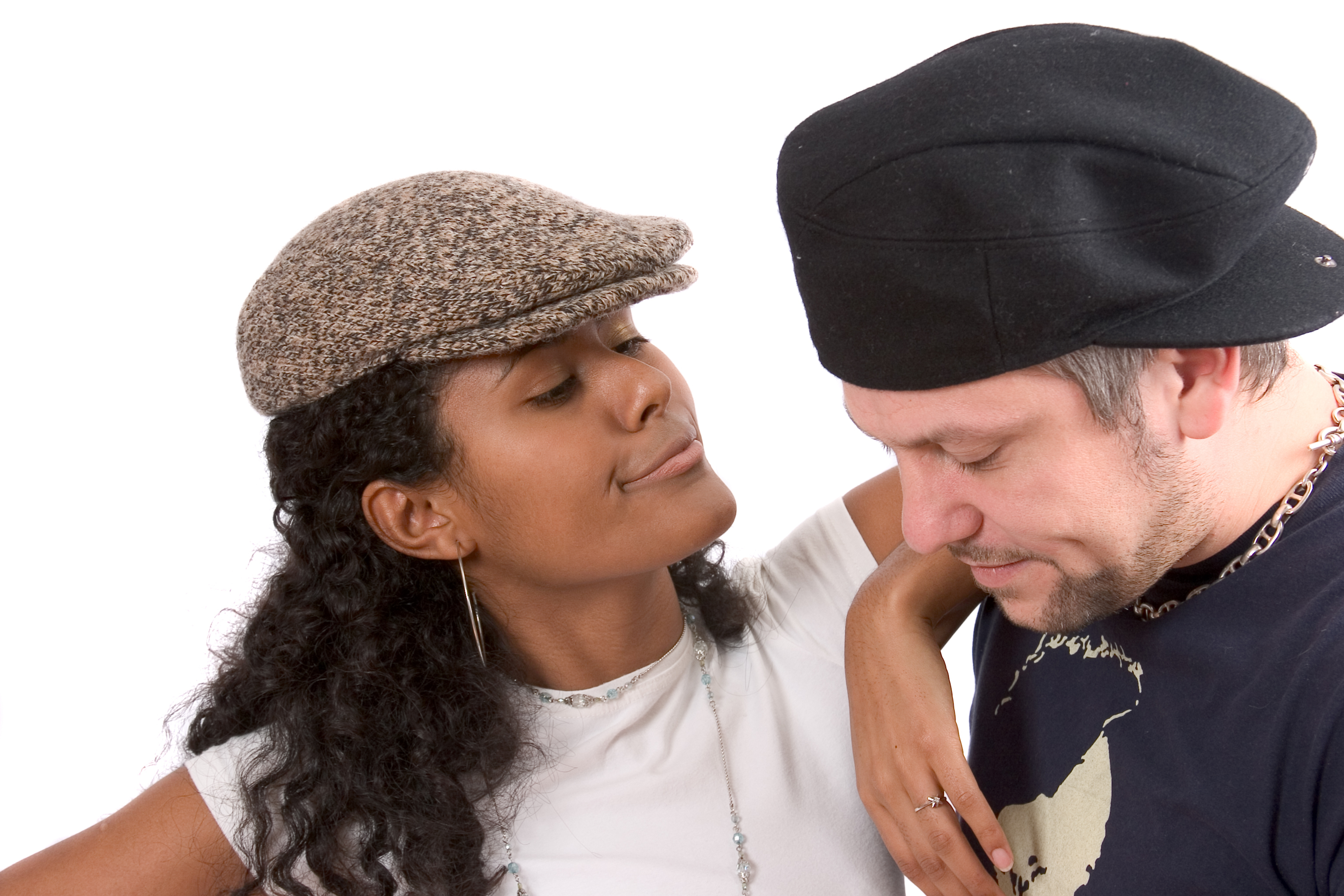 administración de la recuperación
24
[Speaker Notes: Revise los siguientes aspectos destacados:
Explique que la recuperación es la persona primer y es holística.
Explique que cada una de las personas atendidas aporta habilidades, cualidades, valores y experiencia especiales y tiene múltiples funciones e identidades que alimentan el sentido de agencia personal y se pueden aprovechar al identificar formas de apoyar la recuperación. (Mental Health Commission of Canada).]
Estrategias de participación para el pre-servicio y la divulgación
Hacer de la divulgación una parte importante y formal de nuestro sistema de atención; no espere a que las personas necesitadas vengan a nosotros.
Trabajar con la comunidad para crear relaciones sólidas y sostenibles, equipos multidisciplinarios y asociaciones.
Mejorar las relaciones con las comunidades y poblaciones desatendidas.
Integrar a los compañeros con experiencia vivida con el uso de sustancias o trastornos de salud mental en todas las actividades de divulgación.
Tómese el tiempo que sea necesario para construir una relación de confianza con las personas a las que sirve y sea optimista, esperanzado y persistente cada vez.
administración de la recuperación
25
[Speaker Notes: Si realmente queremos maximizar nuestro potencial de compromiso, debemos centrarnos en las personas que necesitan, pero aún no han recibido, tratamiento o apoyo de recuperación.  Muchas (si no la mayoría) de las personas en nuestras áreas de servicio tienen una alta complejidad, cronicidad y gravedad de problemas de salud mental o uso de sustancias. Pueden carecer de apoyo familiar o social, activos tangibles como empleo estable o vivienda o habilidades de afrontamiento.  Además, pueden estar viviendo en entornos inseguros y de alto riesgo, y tener innumerables otros obstáculos personales y ambientales para el tratamiento y la recuperación.

No podemos esperar que las personas naveguen por las burocracias de tratamiento a menudo complejas por su cuenta, o que "toquen fondo" o aparezcan en las salas de emergencia de los hospitales o en los centros de cuidados intensivos antes de que los involucremos en la atención. Llegar a las personas que, por cualquier razón, no están utilizando los servicios, o que dudan en usar los servicios, es fundamental para ayudar a las personas a establecer conexiones positivas con el tratamiento, los servicios y los apoyos.]
Estrategias de participación – bienvenida
Un enfoque de divulgación de bienvenida:
Haga que el primer contacto sea personal y atractivo.
Ser deliberado y sistemático en la aplicación de la "bienvenida" a los aspectos clínicos y no clínicos de la organización.
Tratar a todas las personas y a los miembros de su familia por igual y con respeto a su diversidad étnica, cultural y lingüística, orientación sexual e identidad de género, antecedentes religiosos y espirituales, edad y cuestiones socioeconómicas.
administración de la recuperación
26
[Speaker Notes: Las personas con experiencia vivida de una condición de salud mental o uso de sustancias comúnmente informan sentirse devaluadas y descartadas por muchos de los profesionales con los que entran en contacto. Los temas clave incluyen sentirse excluido de las decisiones, recibir amenazas sutiles o abiertas de tratamiento coercitivo, ser obligado a esperar demasiado tiempo cuando se busca ayuda, recibir información insuficiente sobre la condición o las opciones de tratamiento, ser tratado de una manera degradante, que se les diga que nunca se recuperarán y que se les hable o sobre el uso de un lenguaje estigmatizante..,  

Los primeros momentos de interacción entre un proveedor de servicios y una persona que busca atención para una afección de salud conductual pueden establecer el tono y el curso para el tratamiento. Esta interacción puede iniciar un viaje hacia la recuperación y una vida satisfactoria, o puede dejar a una persona insegura o incluso desesperada sobre su futuro y no dispuesta a continuar el tratamiento.. 

El compromiso se ve facilitado por un enfoque de bienvenida. Una vez que los individuos están en contacto con el programa, se encuentran en el otro lado de una relación terapéutica aún por establecer. Depende de los consejeros y otros miembros del personal cerrar la brecha. Los apretones de manos, las expresiones faciales, los saludos y las pequeñas charlas son gestos simples que establecen una primera impresión y comienzan a construir la relación terapéutica. La bienvenida implica un enfoque deliberado en el uso de estas estrategias como una "práctica clínica" y para construir un ambiente acogedor en toda nuestra cultura organizacional. Esto debe comenzar con una mirada al cliente / cliente "fácil" o "rutinario", y luego progresar a evaluar la experiencia y mejorar el servicio para las personas que tienen problemas más complejos. Esto requiere que el personal produzca el "producto" de la bienvenida, además de potenciar la práctica de la bienvenida con los clientes..  

Cline, C. A. & Minkoff, K. (2012). Inspiring a welcoming hopeful culture. In Hunter McQuistion, Wesley E. Sowers, Jules M. Ranz, and Jacqueline Maus Feldman (Eds.), Handbook of Community Psychiatry, pp. 93-102. New York, NY: Springer.

SAMHSA (2014). Improving Cultural Competence. Treatment Improvement Protocol (TIP) Series No. 59. HHS Publication No. (SMA) 14-4849. Rockville, MD: Substance Abuse and Mental Health Services Administration.

Hamilton, S., Pinfold, V., Cotney, J. et al. (2016). Qualitative analysis of mental health service users’ reported experiences of discrimination. Acta Psychiatrica Scandinavica, 134(suppl 446):14-22. 

Knaak, S., Mantler, E. & Andrew Szeto, A. (2017). Mental illness-related stigma in healthcare: Barriers to access and care and evidence-based solutions. Healthcare Management Forum, 30(2) 111-116.]
Estrategias de compromiso al inicio del servicio
administración de la recuperación
27
[Speaker Notes: Muchas personas son nuevas en el lenguaje o la jerga del tratamiento, las expectativas y los horarios del programa, y el proceso de admisión y tratamiento. Las personas de diversos grupos raciales y étnicos, en particular, pueden sentirse distanciadas y desconectadas de los servicios de tratamiento cuando los miembros del personal no los educan a ellos y a sus familias sobre las expectativas de tratamiento o cuando no están debidamente informados sobre la evaluación inicial y los procesos de admisión. Al tomarse el tiempo para aclimatar a los clientes y sus familias a estos procedimientos, los miembros del personal pueden abordar un obstáculo que podría dificultar el compromiso con el tratamiento.

Muchas personas no están familiarizadas con el proceso de evaluación y planificación del tratamiento y cómo pueden participar en él. Algunos pueden ver la entrevista inicial y la evaluación como intrusivas si se solicita demasiada información. El personal clínico puede ayudar a disminuir la influencia de estos temas en el proceso de entrevista a través de un enfoque colaborativo que permita tiempo para: discutir las expectativas tanto del consejero como de la persona que busca servicios; explicar los procesos de entrevista, ingesta y planificación del tratamiento; y, educarlos sobre su papel. Desde el primer contacto, los consejeros deben alentar a las personas atendidas y a sus familias a participar activamente haciendo preguntas, expresando necesidades específicas de tratamiento y participando en todos los aspectos de la planificación.

Revisar las estrategias específicas que se pueden utilizar para facilitar la participación en el servicio.

SAMHSA (2014). Improving Cultural Competence. Treatment Improvement Protocol (TIP) Series No. 59. HHS Publication No. (SMA) 14-4849. Rockville, MD: Substance Abuse and Mental Health Services Administration.]
Estrategias de compromiso durante el curso del tratamiento
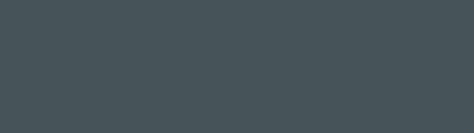 administración de la recuperación
28
[Speaker Notes: Hay muchas razones por las que las personas no se mantienen involucradas en la atención; sin embargo, su experiencia en el proceso de tratamiento es un factor significativo.  Los usuarios de servicios para el tratamiento de salud conductual han atribuido su desvinculación de la atención a tener malas alianzas con los proveedores de atención, incluidas las experiencias de no ser escuchados y no se les ofrece la oportunidad de tomar decisiones y colaborar en su propio tratamiento.  Del mismo modo, se ha encontrado que la autonomía personal y la oportunidad de influir en el curso del tratamiento son cruciales para la retención de las personas que reciben tratamiento para el trastorno por uso de sustancias, y la confianza en las habilidades y conocimientos del personal es importante para su progreso durante el tratamiento. Revisar las estrategias específicas que se pueden utilizar para facilitar la participación continua y activa en la gama de servicios ofrecidos..

Corrigan, P.W., Angell, B,. Davidson, L., Marcus, S.C., Salzer, M.S., Kottsieper, P., et al. (2012). From adherence to self-determination: evolution of a treatment paradigm for people with serious mental illnesses. Psychiatric Services, 63, 169–73.
Stanhope, V., Tondora, J., Davidson, L., et al. (2015).  Person-centered care planning and service engagement: a study protocol for a randomized controlled trial. Trials, 16, 180.  Retrieved from https://www.ncbi.nlm.nih.gov/pmc/articles/PMC4409728/. 
Andersson, H.E., Otterholt, E., & Grawe, R.W. (2017). Patient satisfaction with treatments and outcomes in residential addiction institutions.]
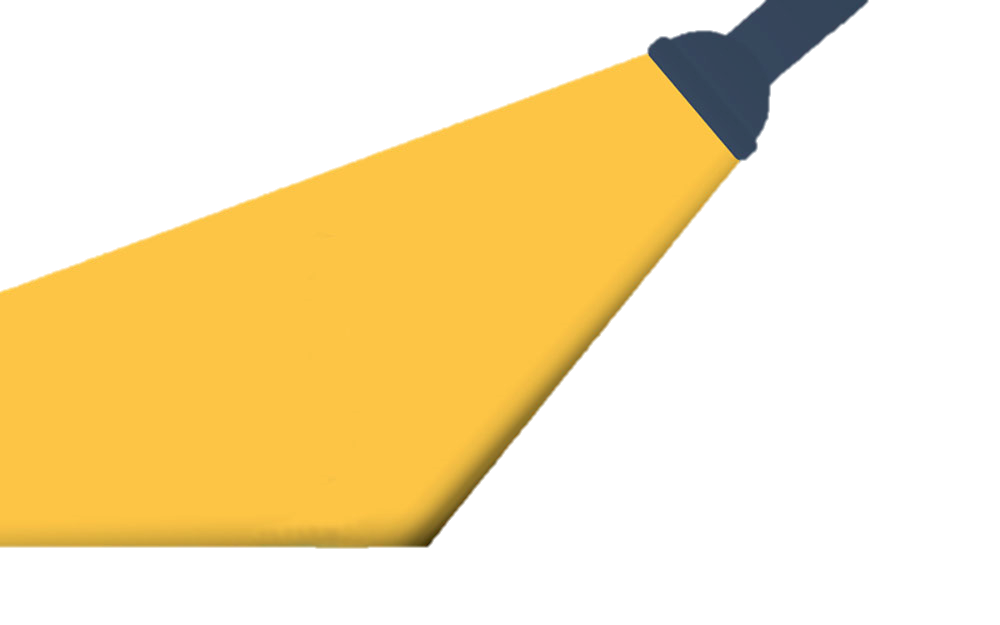 Preguntas para Reflexión
Compromiso
administración de la recuperación
29
[Speaker Notes: EN ESTA SIGUIENTE SECCIÓN VAMOS A EXPLORAR PREGUNTAS PARA LA REFLEXIÓN SOBRE EL PRINCIPIO BÁSICO DEL COMPROMISO.]
Práctica reflexiva
Práctica reflexiva
Práctica reflexiva
Por favor, reflexione sobre las siguientes preguntas y escriba sus respuestas.
Proveedor de servicios directos: ¿Qué estrategias de compromiso está utilizando?
Administración: ¿Cómo se asegura de que las estrategias de participación se apliquen en todos los niveles de atención?
Administrativo (para incluir al personal de apoyo): ¿Cómo modelas la lengua de la persona en primer lugar?
administración de la recuperación
30
Conéctate con la esperanza
PRINCIPIOS
Crear una cultura, un idioma y una esperanza
Ofrecer una gama de servicios integral y holística
No juzgar
Navegar diversas necesidades
Estrategias  compromisas            
Colaborar con  relaciones y prácticar reflexiva
Transformar servicios y sistemas
PRÁCTICAS
Honrar las diferencias y las diversas necesidades de cada individuo atendido
Ofrecer diversas oportunidades y recursos que apoyan el viaje de recuperación
Proporcionar un entorno para fomentar el control personal
Engranar en la recuperación personal mediante la comprensión de la narrativa de la recuperación personal en el proceso de tratamiento y dentro de la comunidad
administración de la recuperación
31
[Speaker Notes: Review that the acronym CONNECT to HOPE anchors us in ENGAGEMENT!

Highlight that the principles are the essential components that reflect the beliefs and attitudes about a recovery-oriented system of care
and 
The practices are how these principles “come to life” in order to facilitate a recovery-oriented system of care.

Review that The Recovery-Oriented Principles help us to connect to the individuals we serve by using meaningful engagement strategies and promoting a positive service culture focusing on….
.
Honor the differences and diverse needs of each individual served
Basic needs are assessed and assistance in the areas where there are basic needs to be met will be provided.
Strengths-based approach honors the differences and diverse needs by orienting treatment to the individual’s strengths rather than deficits.

Provide an environment to encourage personal control
Honoring the differences and diverse needs of each individual allows for customization and choice.

Emphasize the importance of alignment between principles and practices and the essential role we play in creating a recovery-oriented system of care.]
Referencias
Andersson, H.E., Otterholt, E., & Grawe, R.W. (2017). Patient satisfaction with treatments and outcomes in residential addiction institutions. 
Cline, C. A. & Minkoff, K. (2012). Inspiring a welcoming hopeful culture. In Hunter McQuistion, Wesley E. Sowers, Jules M. Ranz, and Jacqueline Maus Feldman (Eds.), Handbook of Community Psychiatry, pp. 93-102. New York, NY: Springer.
Corrigan, P.W., Angell, B,. Davidson, L., Marcus, S.C., Salzer, M.S., Kottsieper, P., et al. (2012). From adherence to self-determination: evolution of a treatment paradigm for people with serious mental illnesses. Psychiatric Services, 63, 169–73.
Dixon, L. B., Holoshitz, Y. & Nossel, I. (2016). Treatment engagement of individuals experiencing mental illness: review and update. World Psychiatry, 15(1), 13-20. Retrieved from https://www.ncbi.nlm.nih.gov/pmc/articles/PMC4780300/. 
Hamilton, S., Pinfold, V., Cotney, J. et al. (2016). Qualitative analysis of mental health service users’ reported experiences of discrimination. Acta Psychiatrica Scandinavica, 134(suppl 446):14-22. 
Knaak, S., Mantler, E. & Andrew Szeto, A. (2017). Mental illness-related stigma in healthcare: Barriers to access and care and evidence-based solutions. Healthcare Management Forum, 30(2) 111-116.
administración de la recuperación
32
Referencias
National Alliance on Mental Illness (NAMI, 2016). Engagement: A new standard for mental health care.  Author.
SAMHSA (2014). Improving Cultural Competence. Treatment Improvement Protocol (TIP) Series No. 59. HHS Publication No. (SMA) 14-4849. Rockville, MD: Substance Abuse and Mental Health Services Administration.
SAMHSA (2015). Practicing Recovery: Outreach and Engagement, Issue 4,  p. 8. Accessed at https://www.ahpnet.com/files/Newsletter_4_Sept_2015.pdf. 
Stanhope, V., Tondora, J., Davidson, L., et al. (2015).  Person-centered care planning and service engagement: a study protocol for a randomized controlled trial. Trials, 16, 180.  Retrieved from https://www.ncbi.nlm.nih.gov/pmc/articles/PMC4409728/.
administración de la recuperación
33
¡GRACIAS!
¿Preguntas?